UNIVERSIDAD DE LAS FUERZAS ARMADAS - ESPE DEPARTAMENTO DE CIENCIAS ECONÒMICAS, ADMINISTRATIVAS Y DE COMERCIO
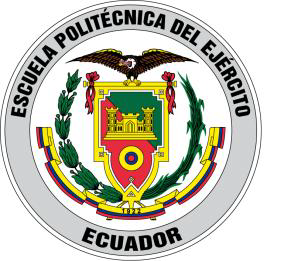 LA ECONOMÍA POPULAR Y SOLIDARIA COMO FACTOR DE DESARROLLO ECONÓMICO EN COOPERATIVAS DE AHORRO Y CRÉDITO, DEL CANTÓN RUMIÑAHUI, PARROQUIA SANGOLQUI.
LADY SALOMÉ SARZOSA SINALUISA
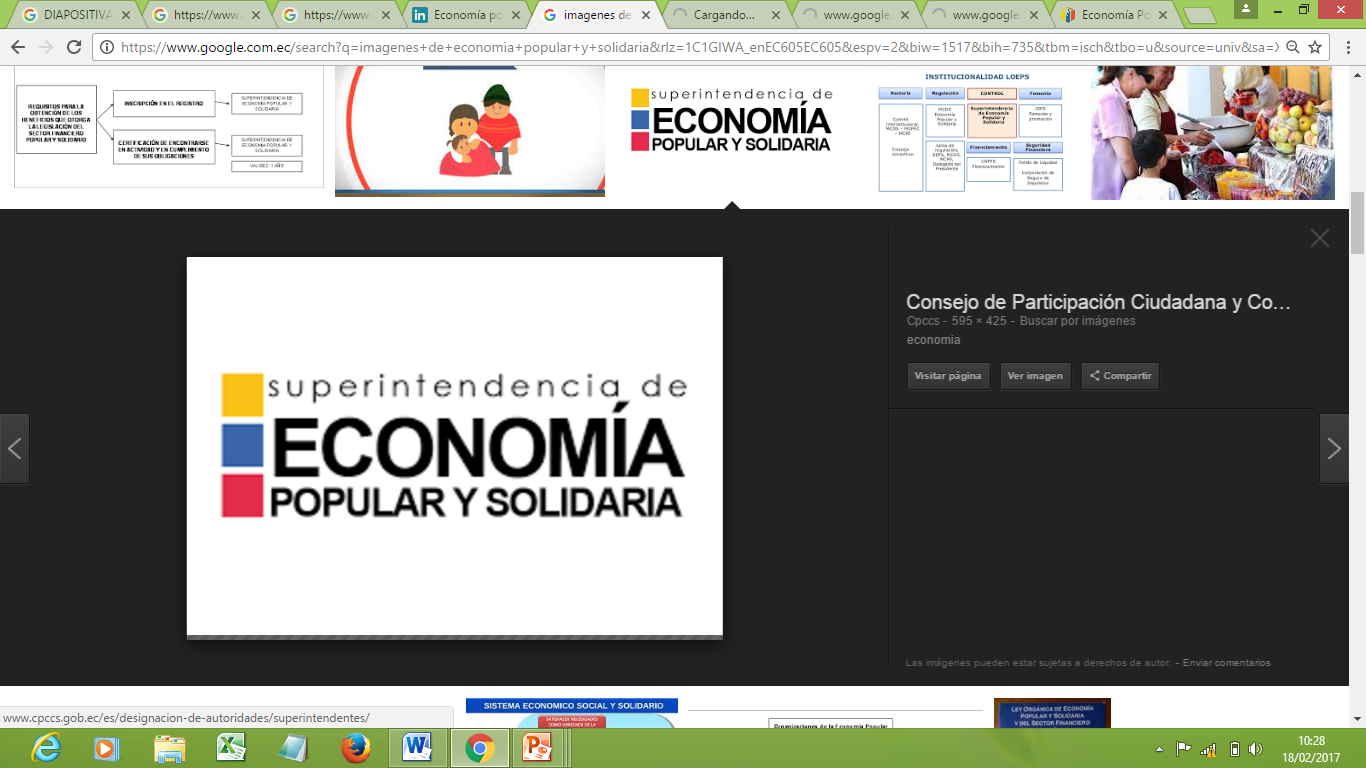 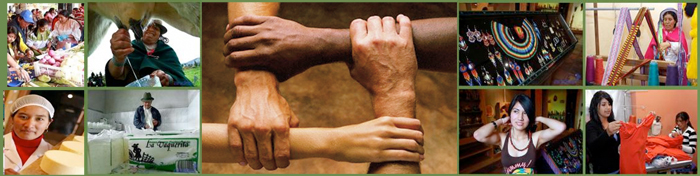 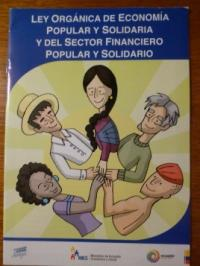 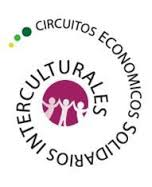 ANTECEDENTES
La Ley de Economía Popular y Solidaria (2011)
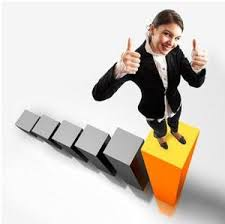 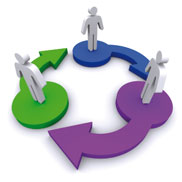 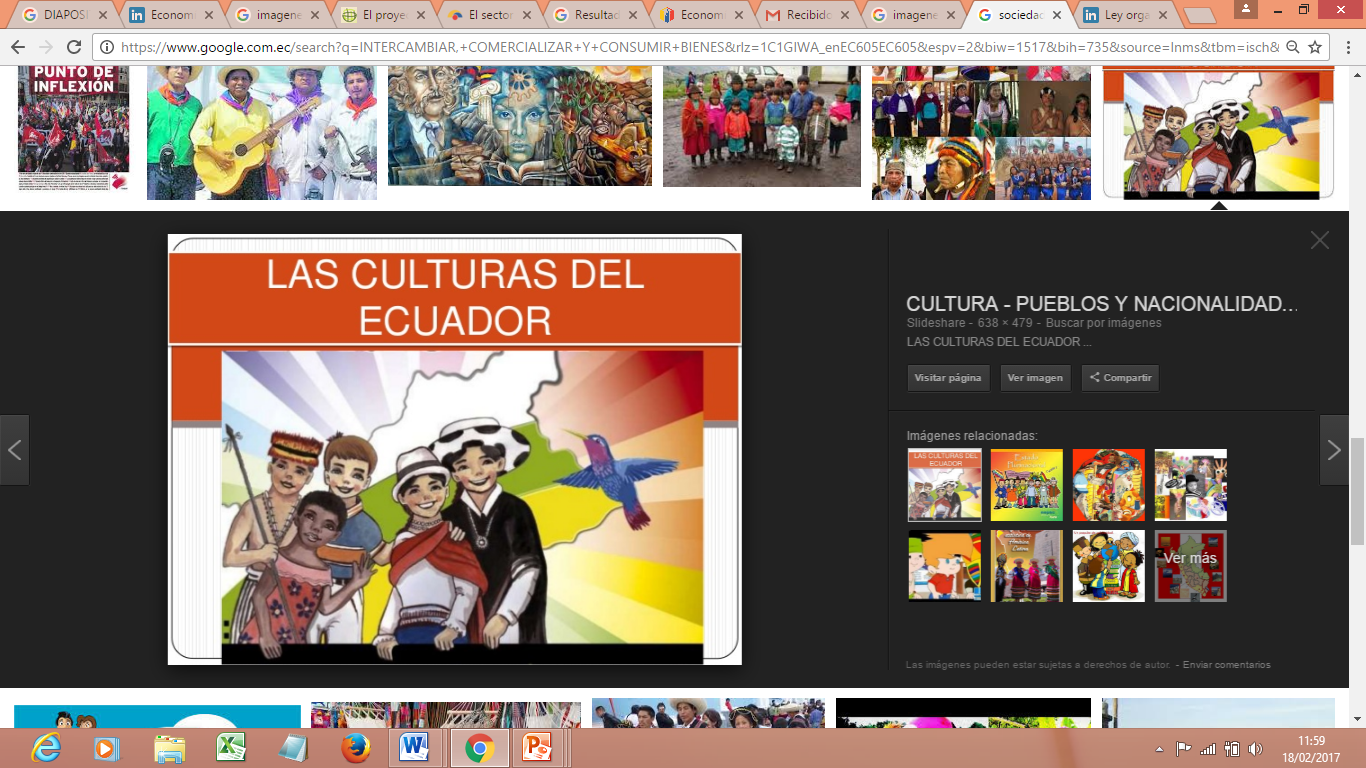 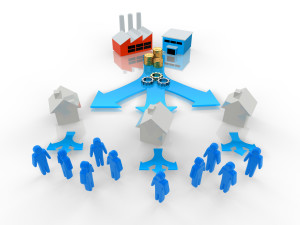 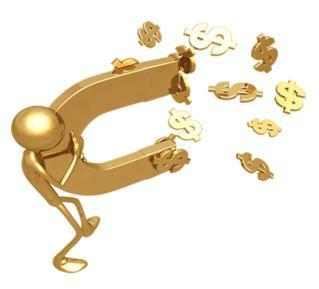 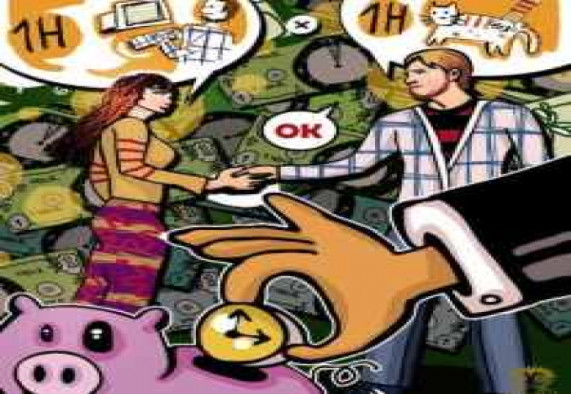 Intermedio entre
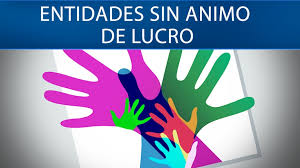 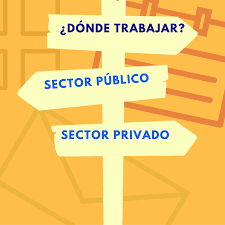 Por ello se establecieron principios, formas organizativas, unidades económicas populares y técnicas
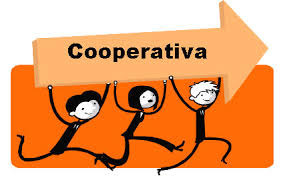 eps
actividad
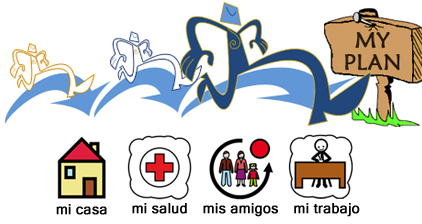 Calidad de vida de las personas
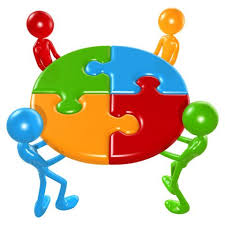 Trabajo asociado
De acuerdo a la Ley de Economía Popular y Solidaria menciona que la economía popular y solidaria:
La forma de organización económica, donde sus integrantes, individual o colectivamente, organizan y desarrollan procesos de producción, intercambio, comercialización, financiamiento y consumo de bienes y servicios, para satisfacer necesidades y generar ingresos, basadas en relaciones de solidaridad, cooperación y reciprocidad, privilegiando al trabajo y al ser humano como sujeto y fin de su actividad, orientada al buen vivir, en armonía con la naturaleza, por sobre la apropiación, el lucro y la acumulación de capital.
[Speaker Notes: La Economía Popular y Solidaria en el Ecuador ha tenido gran apertura a las instituciones financieras basándose en la Ley Orgánica de Economía Popular y Solidaria para su aplicación en la prestacion de sus servicios para apoyar a la economía popular ya que están orientadas al plan nacional de buen vivir.]
PLANTEAMIENTO DEL PROBLEMA
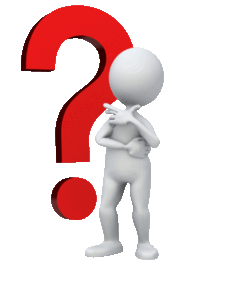 El acceso a los servicios de financiamiento para gran parte de la población de bajos ingresos y al sector micro empresarial requiere un esfuerzo orientado y debidamente coordinado.

La inclusión ha significado una tendencia y un esfuerzo social, cultural, económico y político

la existencia de inconvenientes que afectan al sector y generan interrogantes relacionadas a la gestión efectiva de la misma, por esta razón se pretende analizar las causas y efectos de esta problemática en la economía popular solidaria. 

Es evidente que al reformar y al establecer aspectos necesarios que aporten a la Ley de Economía Popular y Solidaria, ciertas consideraciones y elementos que quedaron sin sustento con respecto a las necesidades de viabilizar los procesos de legalización.
JUSTIFICACIÓN E IMPORTANCIA
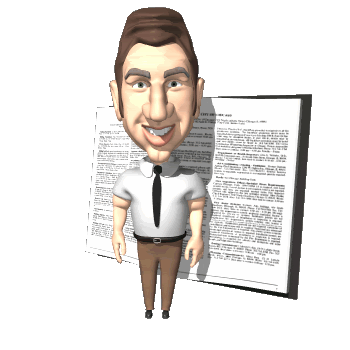 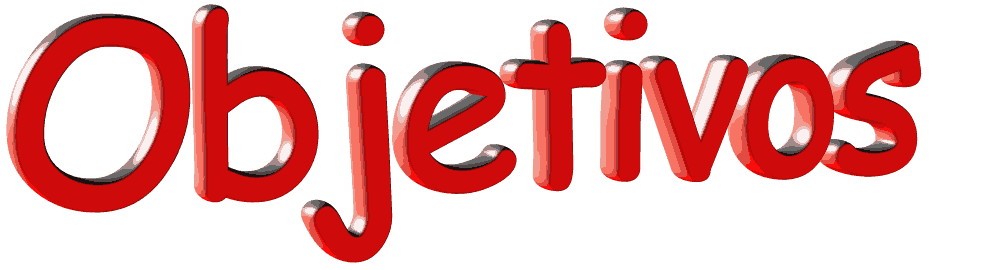 GENERAL:
Analizar el Aporte de las Cooperativas de Ahorro y Crédito al desarrollo económico del Cantón de Rumiñahui, Parroquia Sangolqui en el marco de la Economía Social y Solidaria.
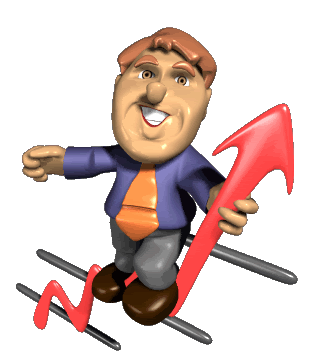 ESPECÍFICOS
Fundamentar documentalmente el marco legal ecuatoriano en materia de Economía Social y Solidaria. 
Establecer los aspectos conceptuales y operativos del Sector Cooperativo de Ahorro y Crédito en Ecuador. 
Determinar las necesidades de Intermediación Financiera del sector demandante de estos servicios del Cantón Rumiñahui, Parroquia Sangolqui
Determinar la capacidad del sector Cooperativo de Ahorro y Crédito del Cantón Rumiñahui, Parroquia Sangolqui para atender las necesidades del sector demandante de servicios de Intermediación Financiera a través de productos contextualizados a sus necesidades.
HIPÓTESIS
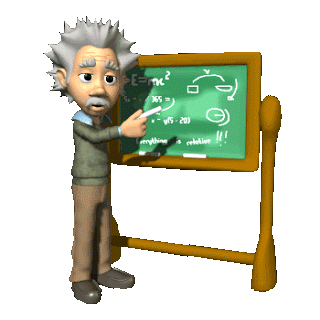 Aportan efectivamente las Cooperativas de Ahorro y Crédito al desarrollo económico del Cantón de Rumiñahui, Parroquia Sangolqui en el marco de la Economía Social  y Solidaria.
Orígenes de  Inclusión Social en Ecuador
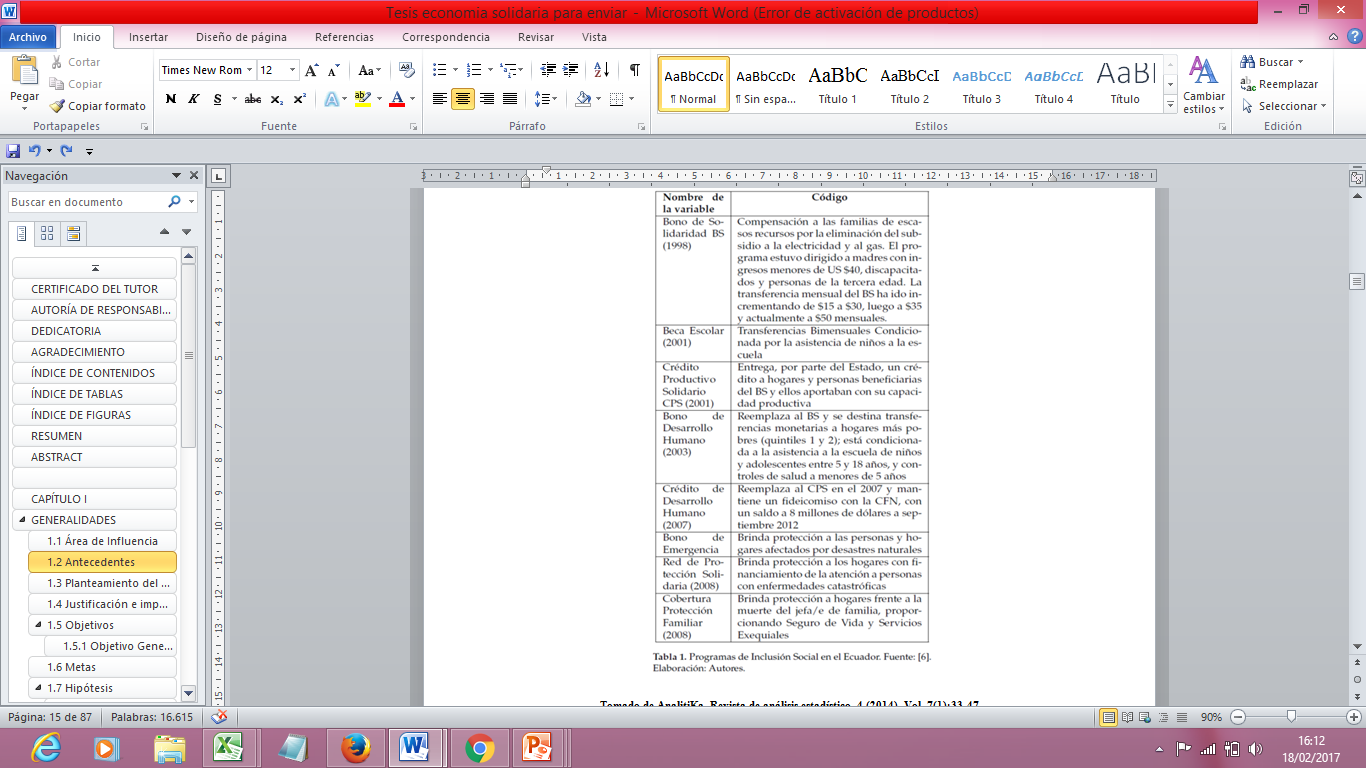 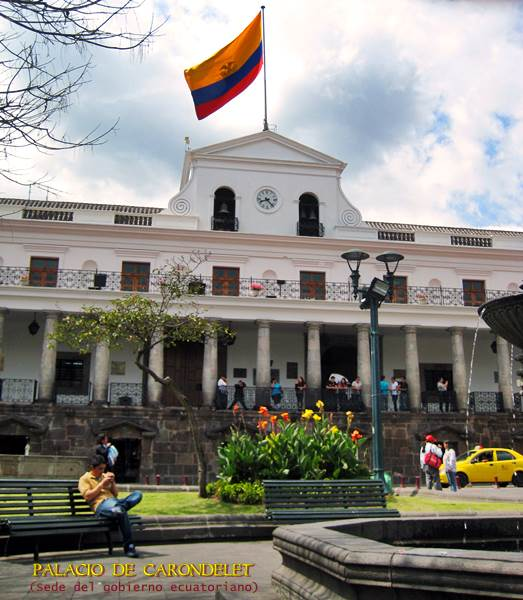 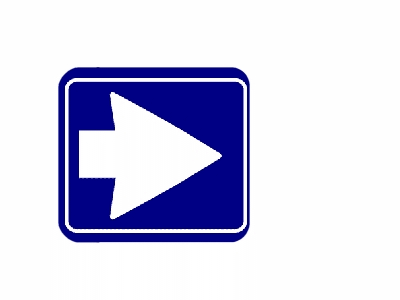 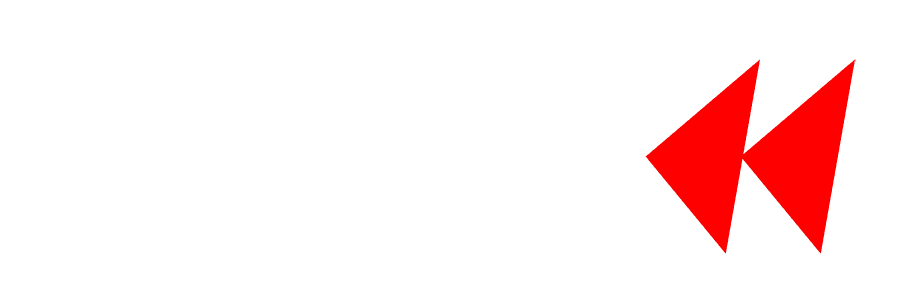 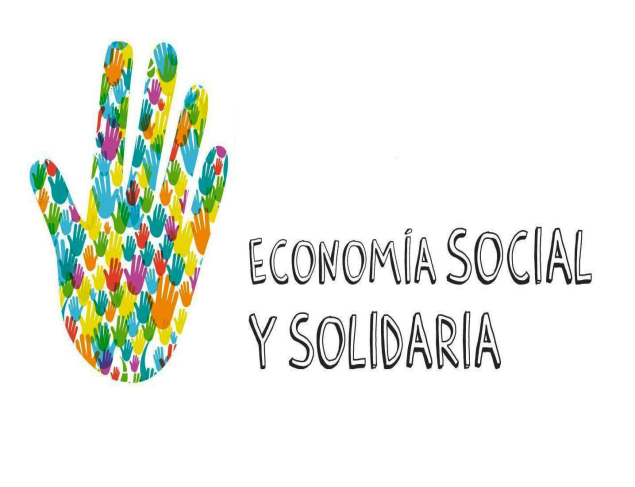 [Speaker Notes: ANTES MICROFINANZAS-DE GOB ANTERIORES APOYABAN A MICRO EMPRESARIOS A CAMBIADO EL MARCO LEGAL- LOEPS-SEPS, PLAN NAACIONAL BUEN VIVIR-POLITICAS PUBLICAS PARA BIENESTAR DEL ECUADOR]
SISTEMA FINANCIERO NACIONAL
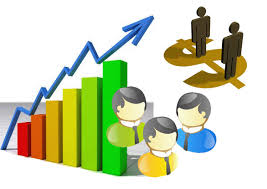 La SFN respalda la generación de riqueza, haciendo que los excedentes de recursos financieros sea para aquellas personas o sectores que los necesitan para sus emprendimientos
[Speaker Notes: 0997489882]
LA ECONOMÍA SOLIDARIA EN LA PERSPECTIVA DE DESARROLLO
Los enfoques de desarrollo intentan garantizar el enlace de acciones y el alcance de los objetivos planteados. A continuación se detalla cada perspectiva.
TEORIAS DE SOPORTE
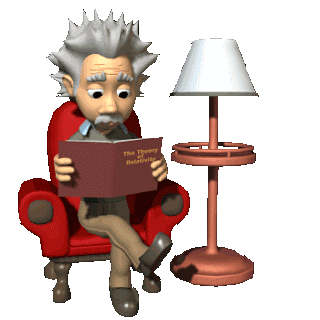 Beneficios de la Economía Solidaria
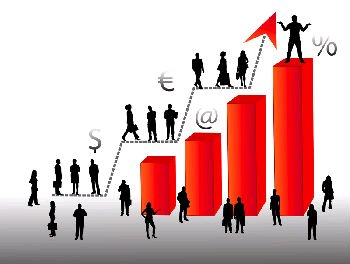 LA ESTRUCTURA DE LA ECONOMÍA EN EL ECUADOR
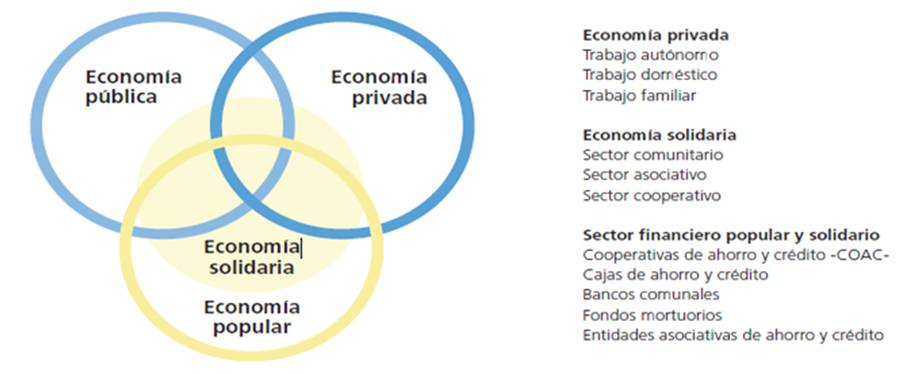 LA ESTRUCTURA DE LA ECONOMÍA POPULAR Y SOLIDARÍA EN EL ECUADOR
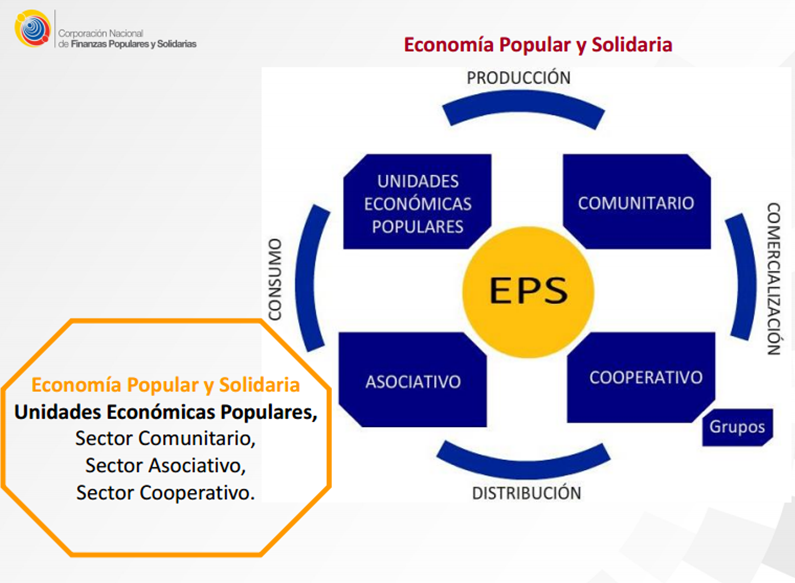 Ley de
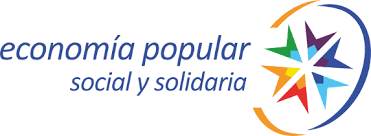 el Plan del Buen Vivir
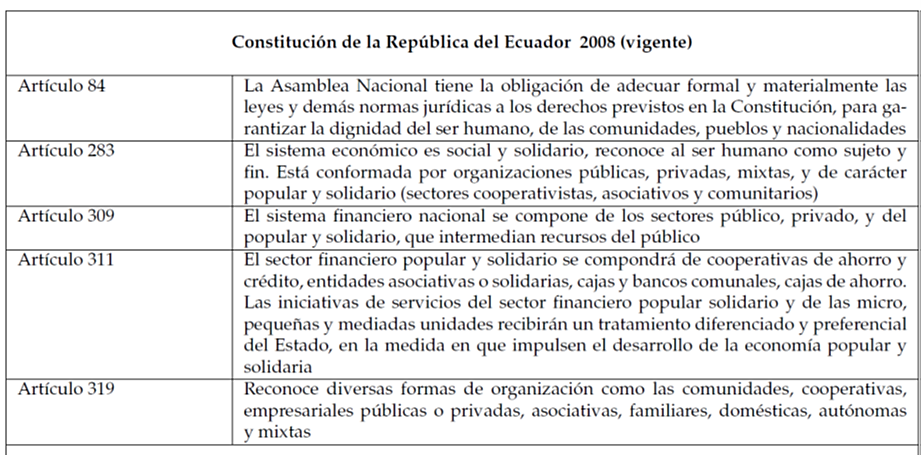 Normativa Ecuatoriana para el desarrollo Social y Solidario
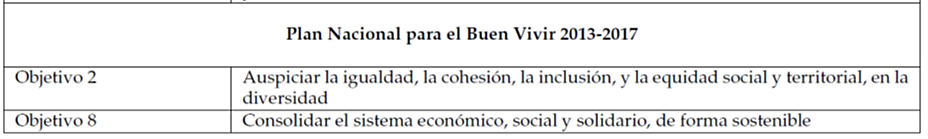 INICIO DEL COOPERATIVISMO
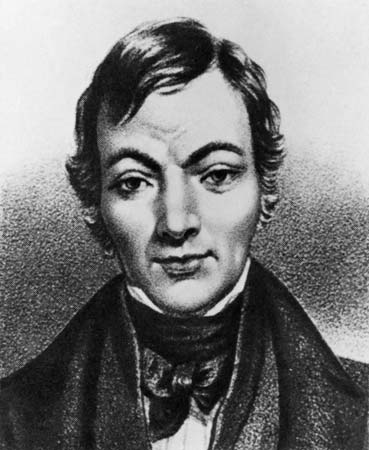 Observó las  necesidades de su entorno e impulsó la generación de nuevas conductas.
Orientó su pensamiento y visión al esfuerzo mancomunado de las comunidades en la búsqueda de soluciones partiendo del interés colectivo y no del individualismo
Dando así al comportamiento mutual en la búsqueda de soluciones.
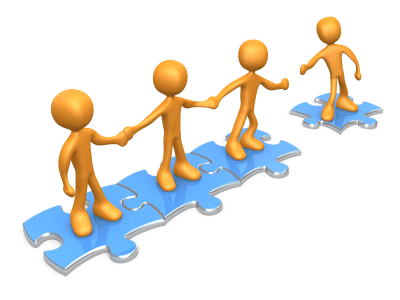 Robert Ownen
generó un concepto  del cooperativismo.
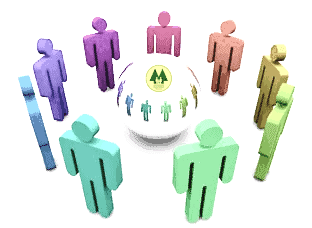 Para la Alianza Cooperativa Internacional
Una Cooperativa es una organización caracterizada por la libertad de asociación voluntaria de aquellas personas que han decidido participar mancomunadamente para enfrentar sus necesidades y aspiraciones económicas, socioculturales comunes a través de una empresa cuya propiedad es conjunta y democráticamente administrada
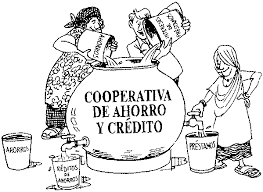 Las Cooperativas de Ahorro y Crédito son organizaciones en la que desarrollan procesos de financiamiento a fin de satisfacer necesidades y generar ingresos, basándose  en la cooperación, reciprocidad, solidaridad, privilegiando al trabajo y al ser humano como sujeto y fin de su actividad, orientándose al buen vivir, por sobre la apropiación, el lucro y la acumulación de capital.
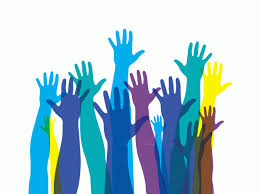 [Speaker Notes: Las Cooperativas de Ahorro y Crédito son organizaciones en la que desarrollan procesos de financiamiento a fin de satisfacer necesidades y generar ingresos, basándose  en la cooperación, reciprocidad, solidaridad, privilegiando al trabajo y al ser humano como sujeto y fin de su actividad, orientándose al buen vivir, por sobre la apropiación, el lucro y la acumulación de capital.]
METODOLOGIA
ESTUDIO DE CAMPO

INFORMACION DIRECTAMENTE DE LAS PERSONAS INVOLUCRADAS.

TECNICA: ENCUESTA

HERRAMIENTA: EL CUESTIONARIO

CALCULO DE LA MUESTRA: MUESTREO PROBABILÍSTICO, ALEATORIO EN EL SECTOR (TOMANDO EN CUENTA LA POBLACION COMPLETA)
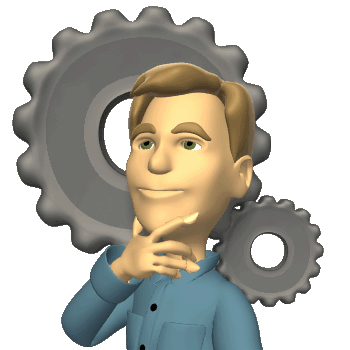 [Speaker Notes: La orientacion no es a un segmento especifico sino a un sector en este caso sangolqui, ver q cooperativas]
POBLACIÓN
Población: La población a estudiar está conformada por la población del sector mencionado cuyos habitantes hagan uso de las Cooperativas de Ahorro y Crédito ubicadas en el Cantón Rumiñahui, Parroquia de Sangolqui. Se ha considerado el segmento potencial para el estudio a la Población Económicamente Activa del cantón, conformada por 42.408 personas (Gobierno Municipal de Rumiñahui, 2016).
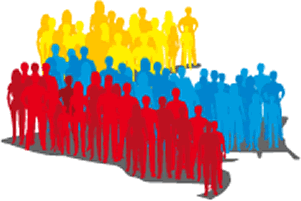 CÁLCULO
MUESTRA
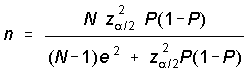 n = 380,3 ≈ 380
Muestra
Donde:
 
N: 42.408
 
Zα/2: 95% de confianza, con un valor Z de 1,96.
 
P: 0,5 considerando el mayor valor para P dado que no existe datos previos para su cálculo.
 
e: error permisible +/-  0.05
La selección de la muestra será por muestreo probabilístico, aleatorio en el sector.
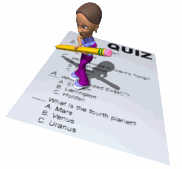 HERRAMIENTA
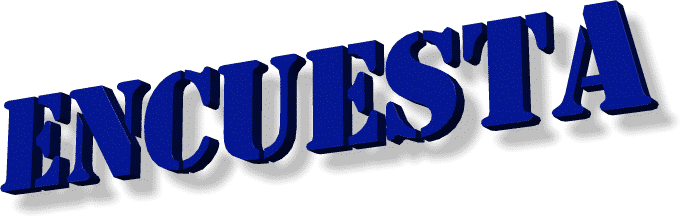 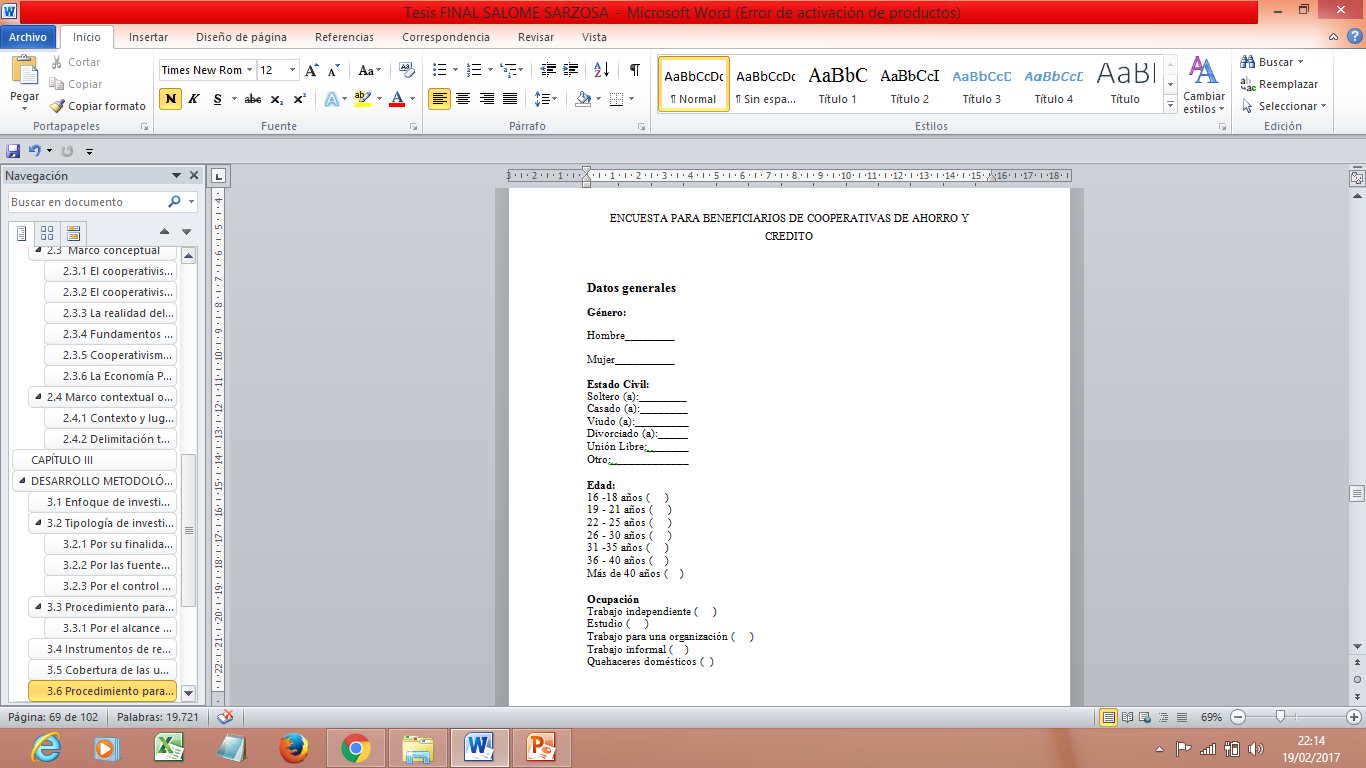 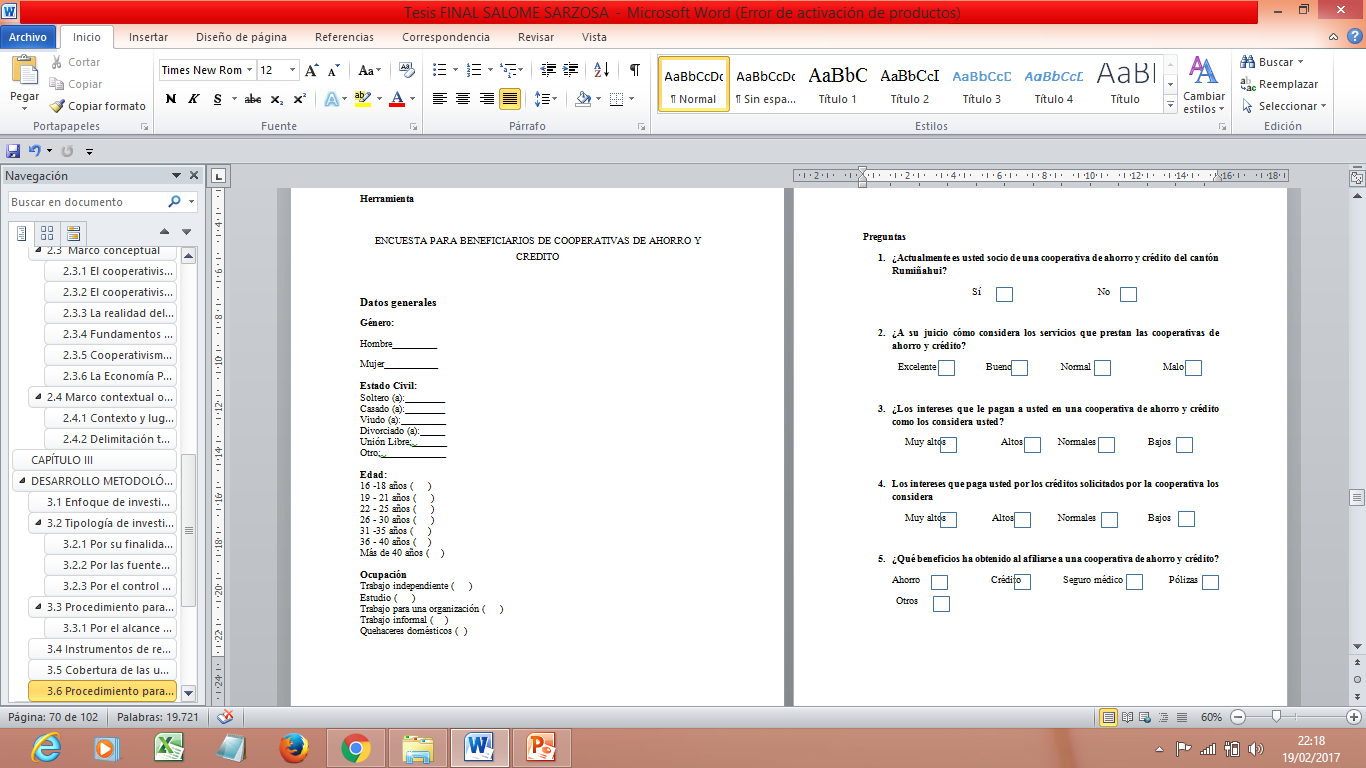 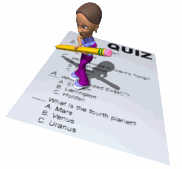 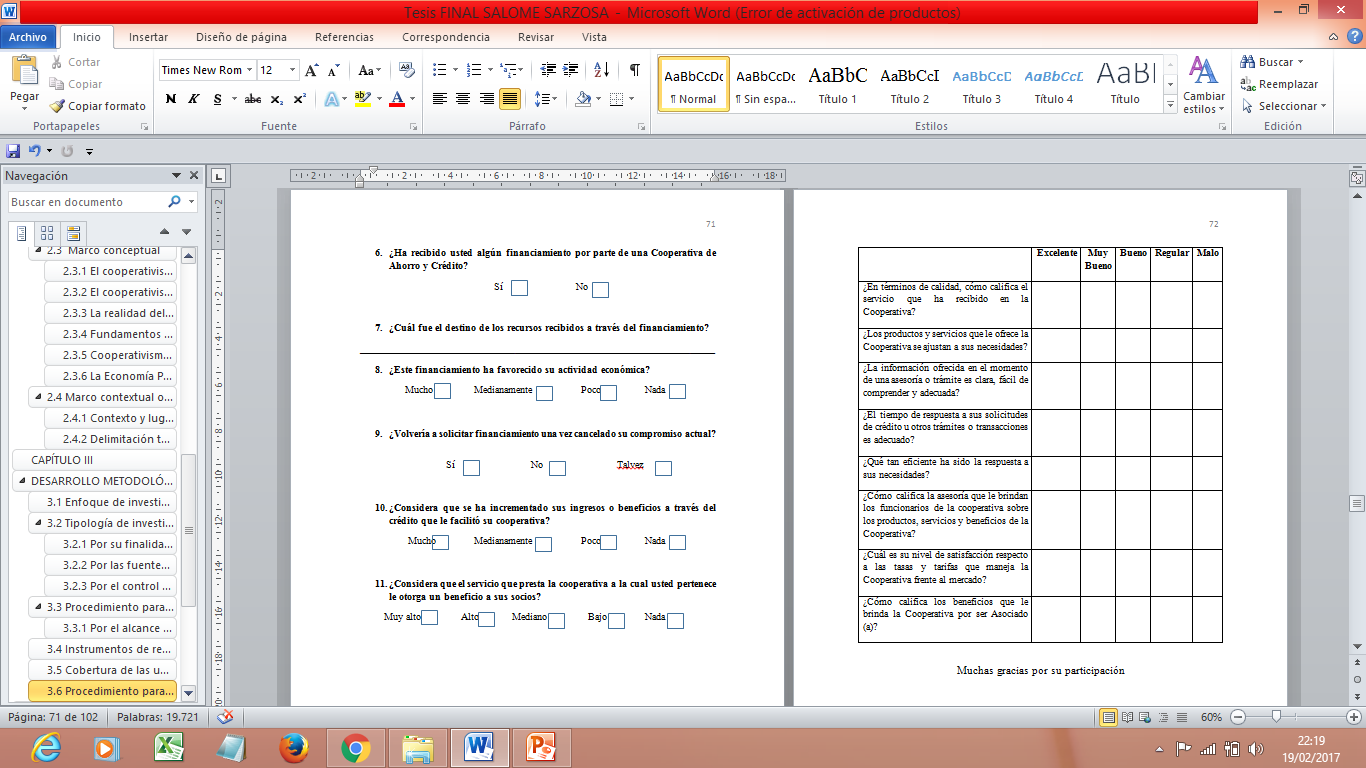 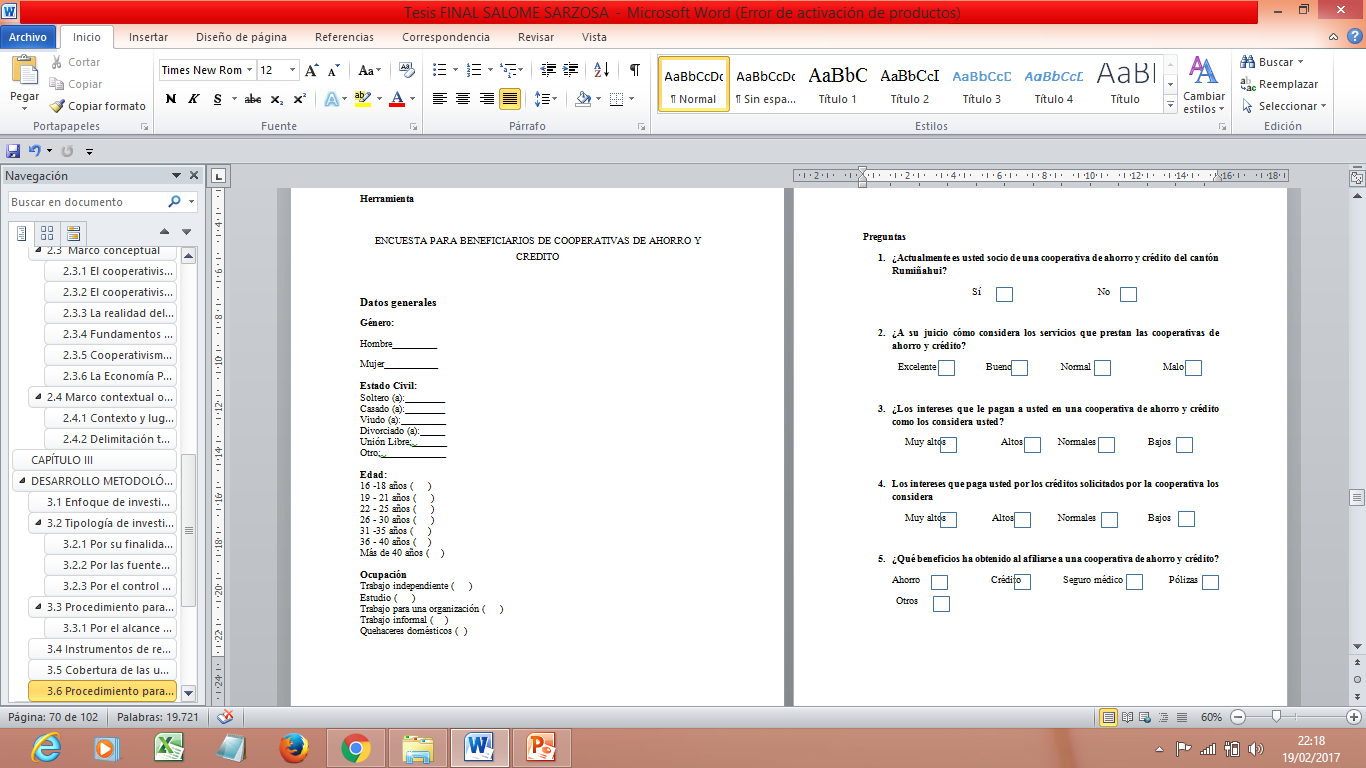 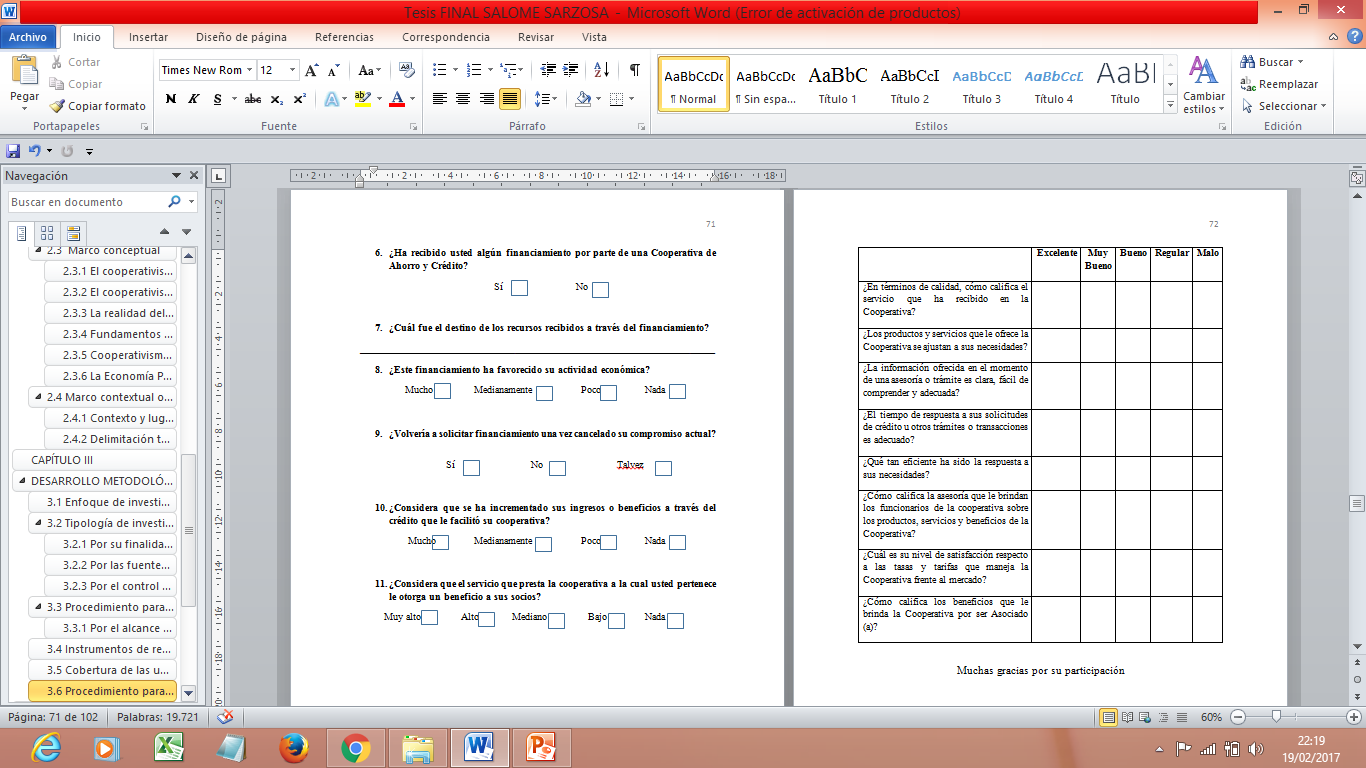 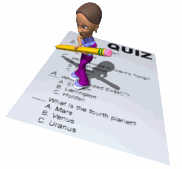 RESULTADOS DE LA INVESTIGACIÓN
DATOS GENERALES
 
Género de los encuestados
Estado Civil
Edad de los encuestados
Ocupación de los encuestados
PREGUNTAS
Asociados en Cooperativas
Afiliación a una Cooperativa del Cantón
Calificación de los servicios prestados por las Cooperativas de Ahorro y Crédito
Calificación de los servicios
Rendimiento por intereses cancelados a los Asociados por parte de las Cooperativas de Ahorro y Crédito.
Calificación de los intereses cancelados
Intereses cancelados por los créditos solicitados a las Cooperativas de Ahorro y Crédito
Intereses cancelados
Beneficios de la Asociación a Cooperativas de Ahorro y Crédito.
Beneficios de la afiliación
Financiamiento concedidos a los afiliados de las Cooperativas de Ahorro y Crédito
Financiamiento recibido por los Asociados
Favorecimiento de los financiamientos a la actividad económica de los afiliados
Favorecimiento de los financiamientos
Solicitud de un nuevo financiamiento por parte de los asociados
Solicitud de un nuevo financiamiento
Incremento en ingresos o beneficios a través del crédito otorgado por la Cooperativa de Ahorro y Crédito.
Incremento en ingresos o beneficios
Calificación de los Beneficios reportados a los asociados por parte de las Cooperativas
Calificación de los Beneficios reportados
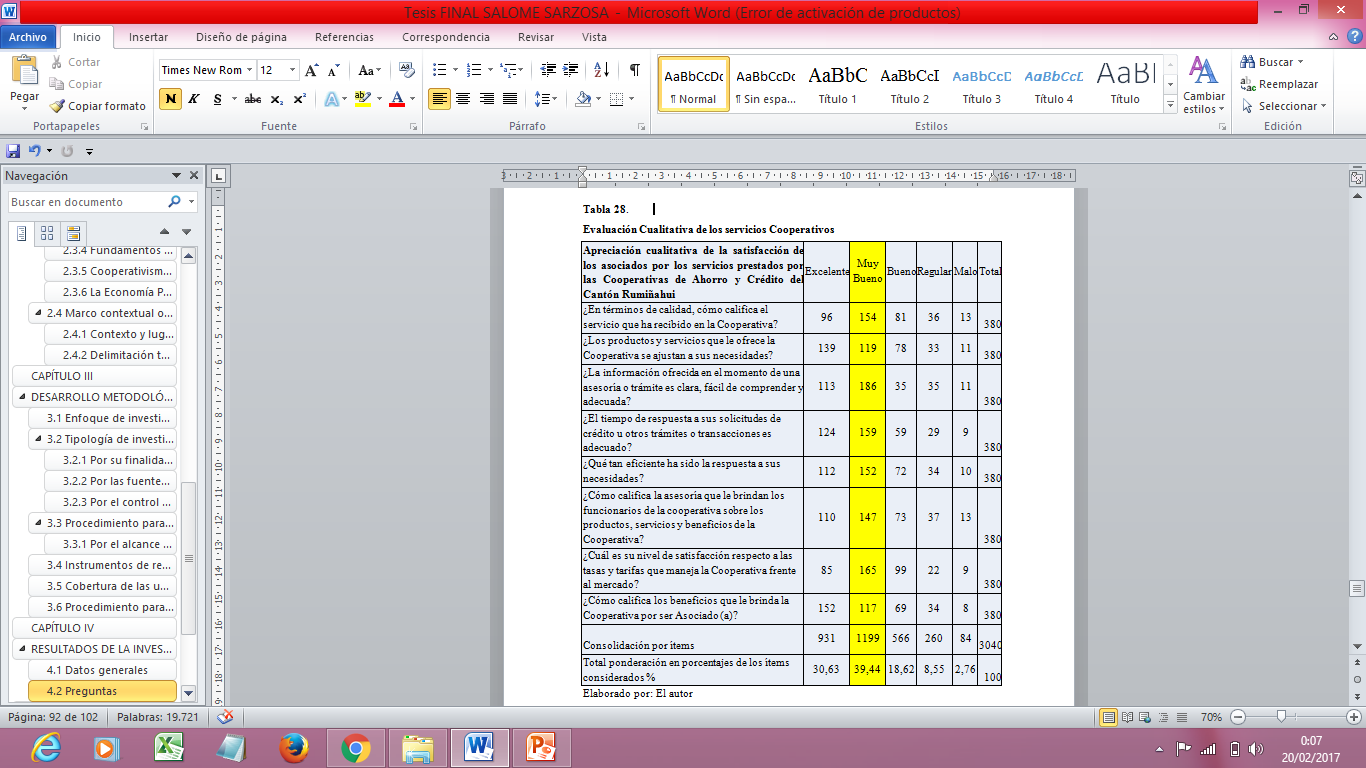 VERIFICACIÓN DE LA HIPÓTESIS
Mediante los resultados de la encuesta se verifica que:
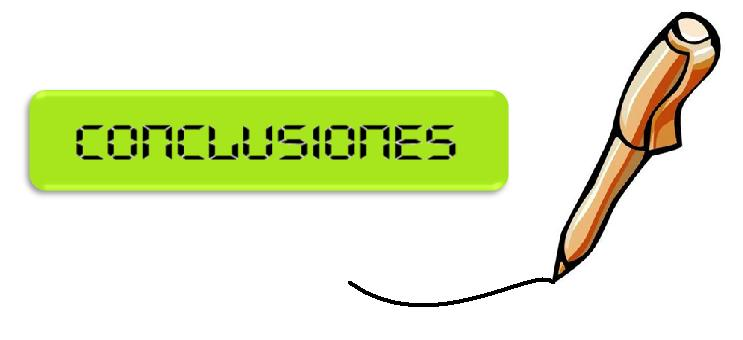 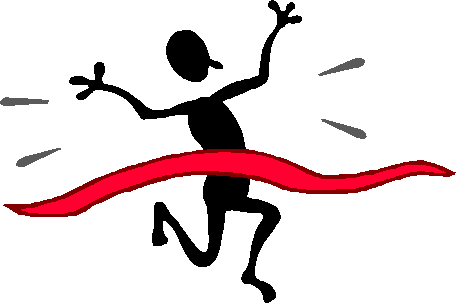 Esta muestra indicó que el 100% de los seleccionados son asociados a alguna Cooperativa de Ahorro y Crédito del cantón, fortaleciendo e impulsando al logro para alcanzar el éxito tanto de las entidades como de sus asociados.

La ocupación laboral con mayor índice tabulado en la muestra fue de Trabajo independiente(135 asociados-36%), favoreciendo a las Cooperativas en estudio, que permitirán en el mediano y largo plazo la participación efectiva de los asociados en el desarrollo económico del Cantón con el apoyo de sus Cooperativas.

El otorgamiento de Créditos ha sido muy dinámico en la relación Asociados-Cooperativa en la muestra evaluada, el 46% (290 beneficiados) siendo el mayor beneficio obtenido en las Cooperativas, recibiendo un financiamiento por parte de estas entidades a sus asociados 78%(296 asociados),ayudando MUCHO a su situación económica. 

La intermediación financiera en la captación de recursos por parte de las Cooperativas provenientes de los ahorros de los Asociados observa un equilibrio aparente entre tasas activas y tasas pasivas apreciadas por los afiliados. 

El movimiento cooperativista impulsa a los sectores más vulnerables de la población a buscando diferentes alternativas autóctonas que les permitan encarar las difíciles consecuencias de estas crisis sociales.

Las disposiciones normativas y legales ecuatorianas en materia de Economía Social y Solidaria han constituido un soporte vital y necesario para el impulso del sector cooperativo de ahorro y crédito.
[Speaker Notes: Decir: Esto respalda que el 73% de la muestra volvería a solicitar un nuevo financiamiento crediticio.  
Preguntar:sin embargo se contempla una leve inclinación hacia el rendimiento operativo y financiero de las entidades estudiadas.
Decir: 
No solo en el Ecuador se ha observado el nacimiento, crecimiento e institucionalización de sectores cooperativistas, sino que todo el Territorio americano ha observado igual comportamiento, favoreciendo a la población económica y social más vulnerable.]
recomendaciones
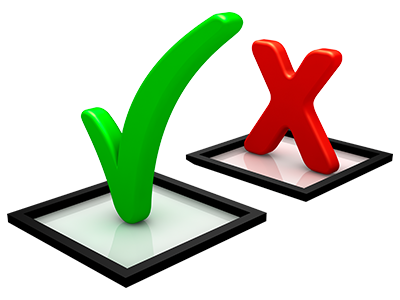 [Speaker Notes: CON  TODO ESTO SE HA PODIDO DEMOSTRAR ESPEC EN EL SECTOR Q SE REALIXO EL ESTUDIO Q LAS COAC SON ENTES Q GENERAN UN IMPORTANTE BENEFUICII PARA LA POBLACION EN ESPECIAL PARA MICRIEMPRESARIOS, Q SON P PRODUCTIVAS AL DESARROLLO DEL PAIS, SIENDO DE GRAN IMPRTANCIA ESTE ESTUDIO RELATIVO A LA EPS DE NUESTRO PAIS]
Se considera muy recomendable el diseño de políticas que impulsen el crecimiento del sistema cooperativo de ahorro y crédito, haciendo énfasis en su rol como proveedor de financiamiento productivo, de tal forma que su importancia como fuente de financiamiento para el desarrollo de las actividades económicas se fortalezca. 

En virtud de la participación intermediaria y financiera de las Cooperativas de Ahorro y Crédito hacia la actividad productiva y el beneficio del Cantón estudiado, se recomienda el establecimiento de políticas y estrategias para el fomento crediticio a actividades productivas de los asociados por encima del aporte crediticio para el consumo. 

Para favorecer el emprendimiento de actividades productivas del Cantón a través de la participación emprendedora de los asociados se recomienda favorecer con tasas diferenciadas para el consumo y para la actividad productiva. En este sentido prima  el beneficio de tasas para el sector productivo con mayores ventajas que para el sector consumo.

Se recomienda al sector cooperativo de ahorro y crédito del Cantón objeto de análisis, la promoción, diversificación y diseño de nuevos productos, alternativas,   la mayor disponibilidad de canales de servicios financieros para favorecer el acceso al financiamiento de los mismos, así como el establecimiento de un marco normativo y operativo que favorezca las líneas de crédito hacia la inversión productiva.
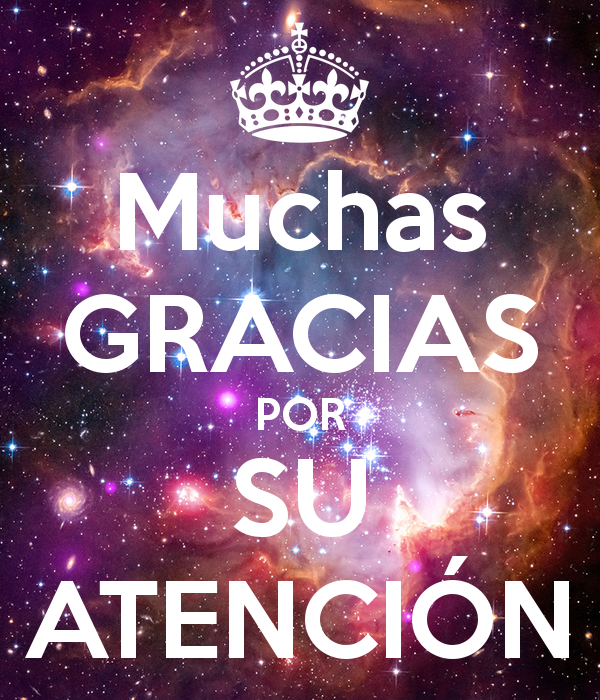